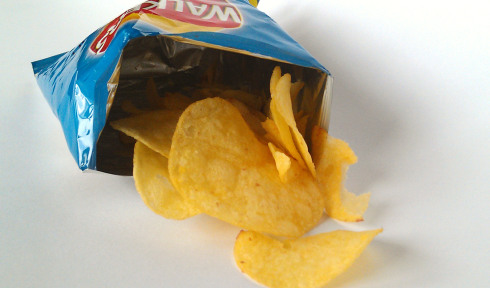 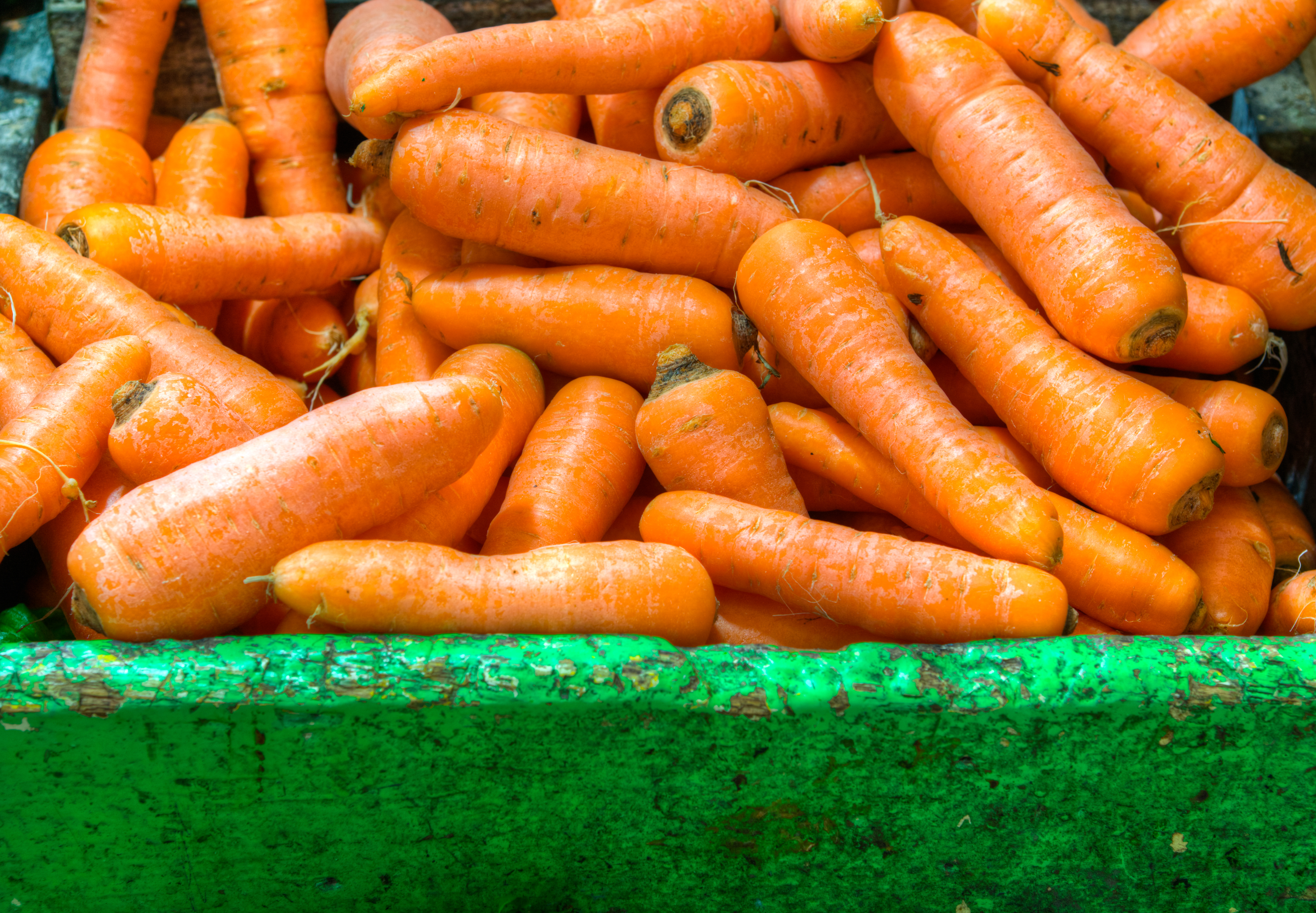 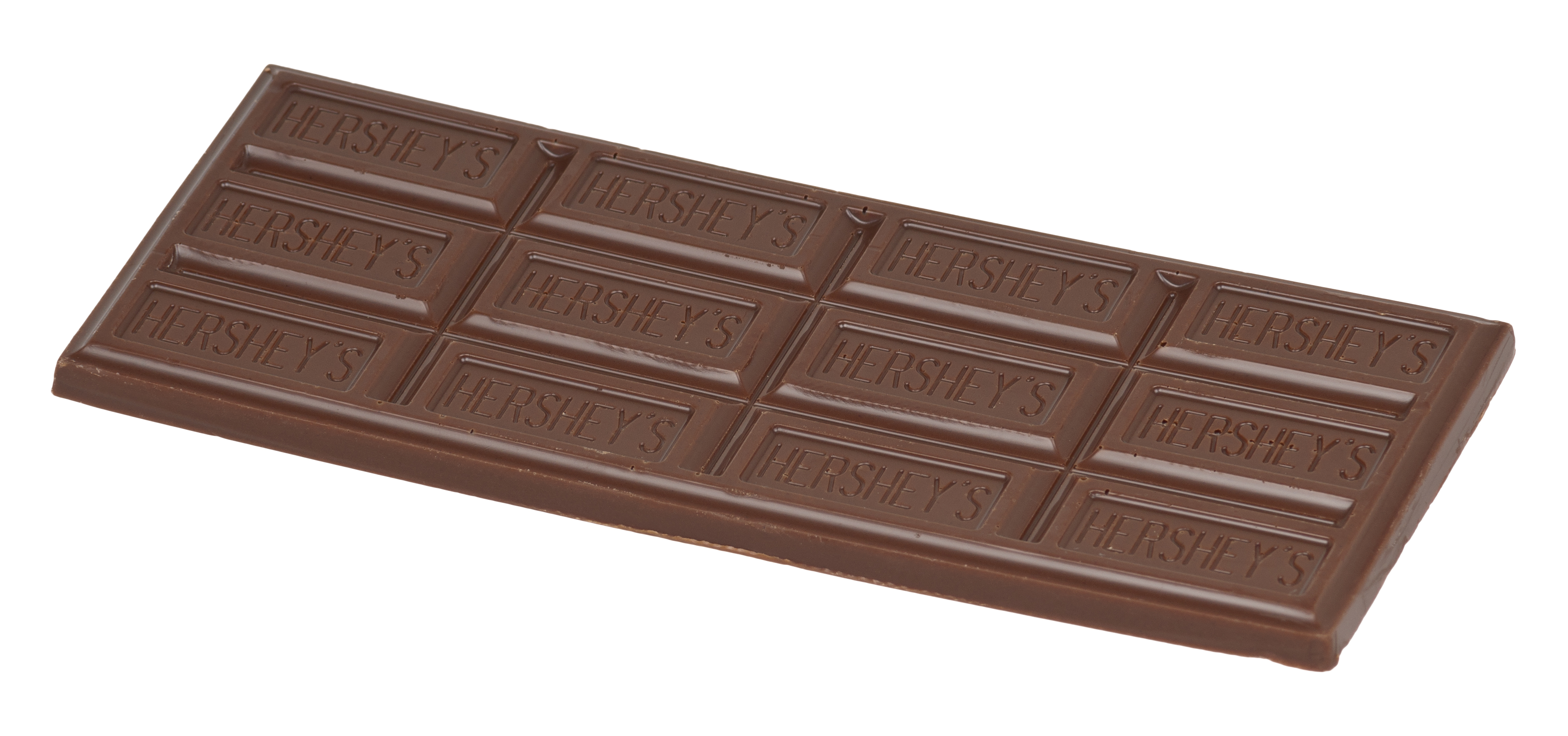 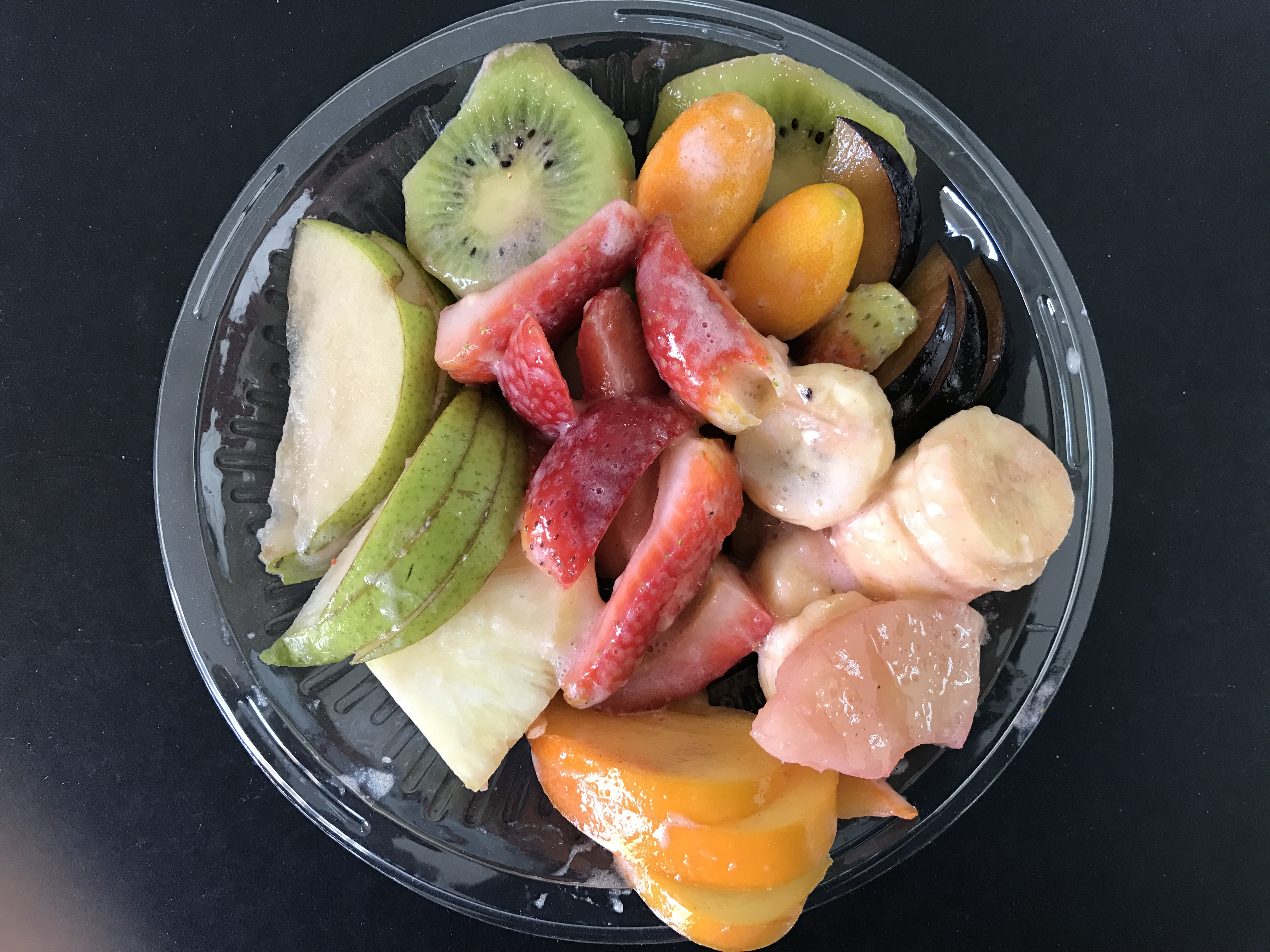 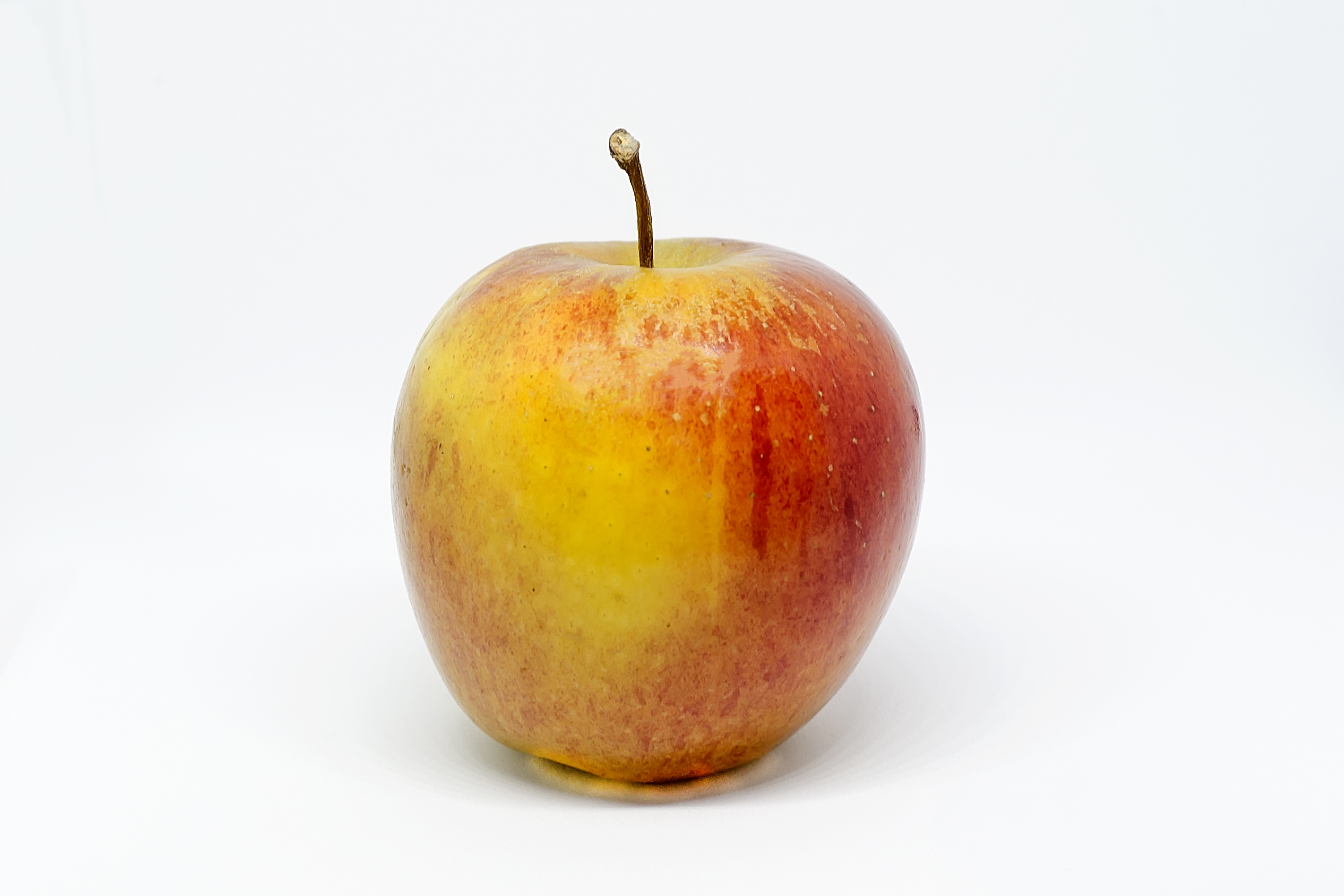 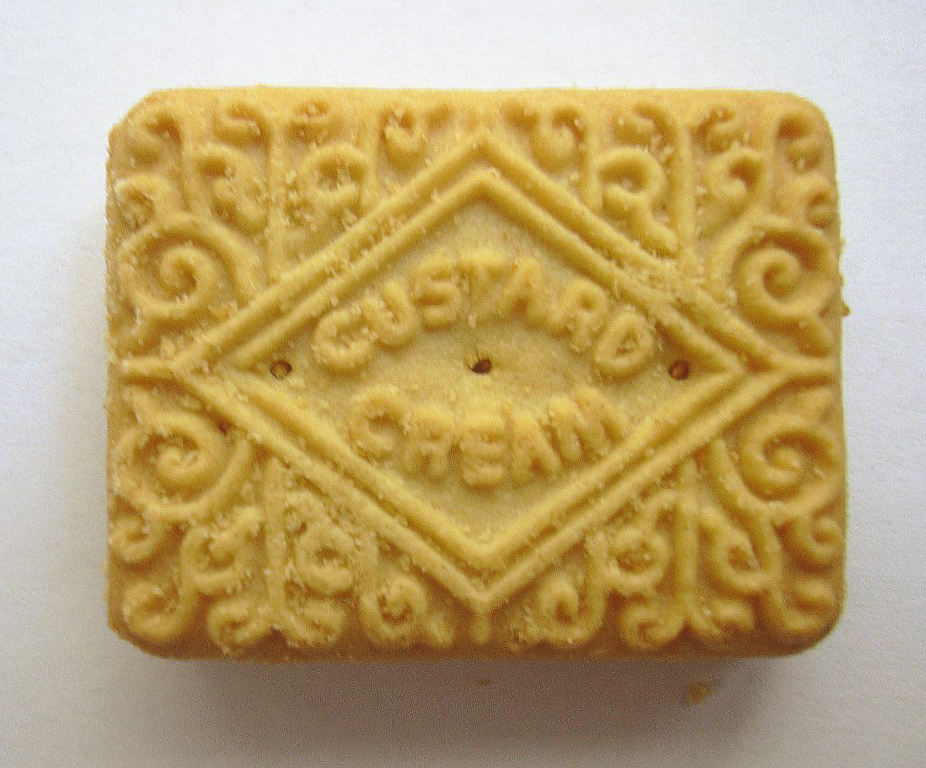 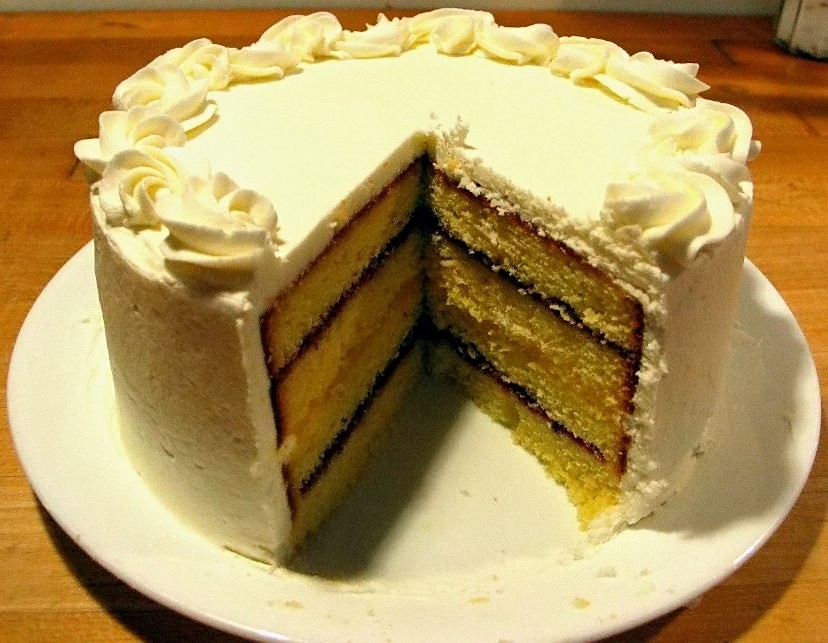 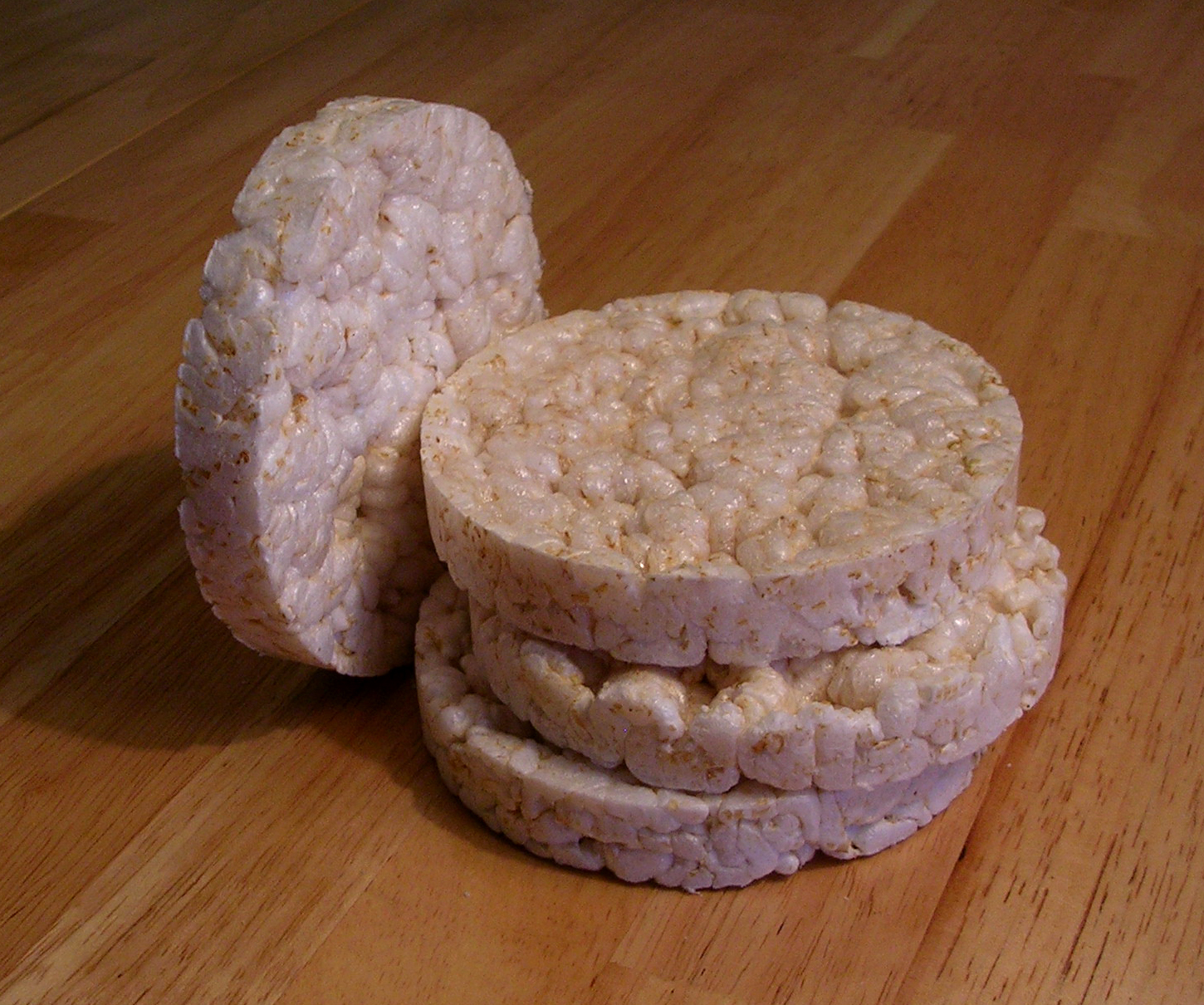 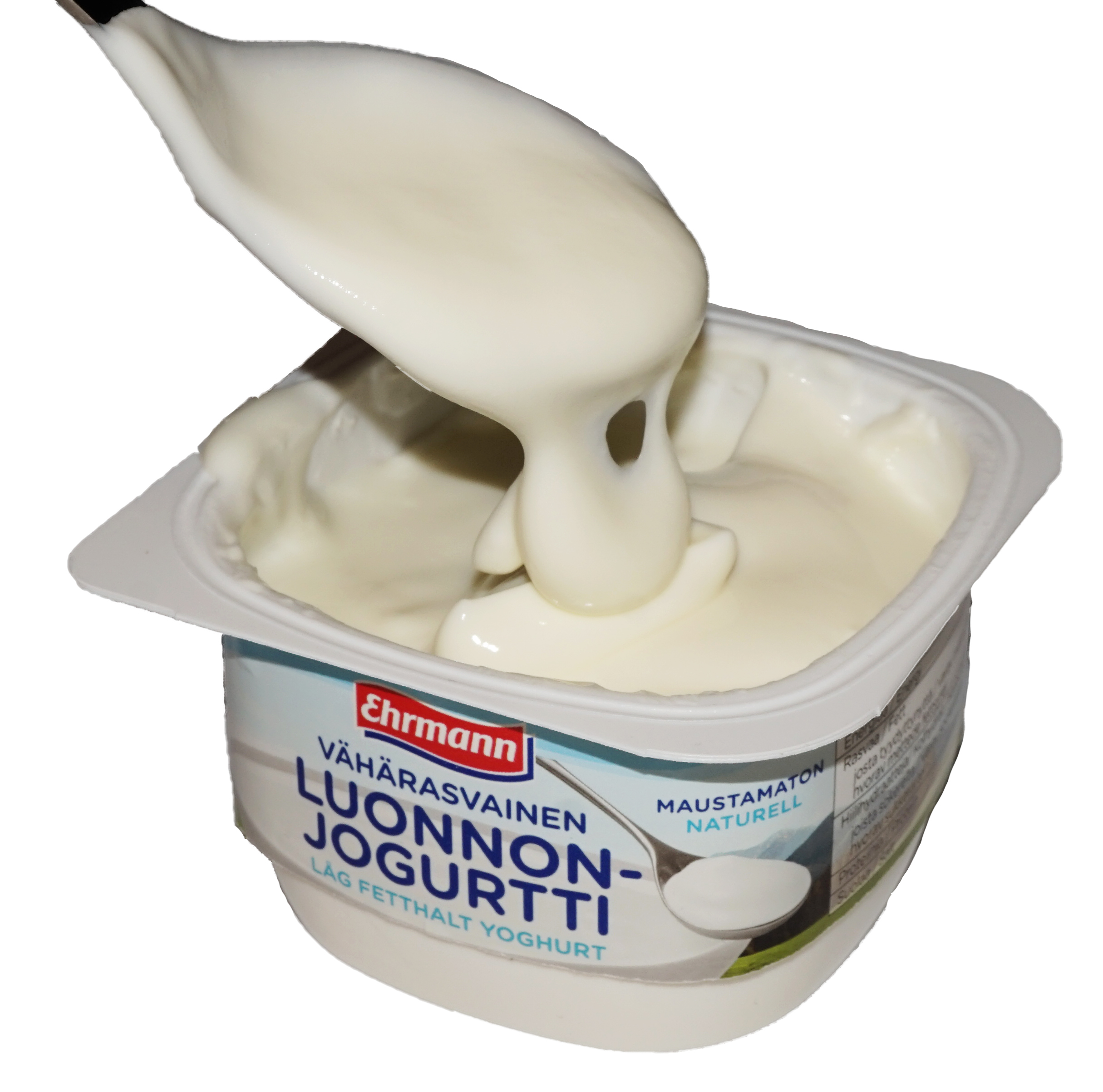 Images: Wikipedia.org
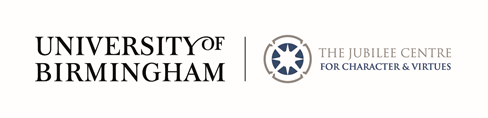 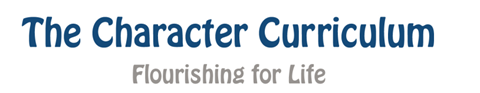